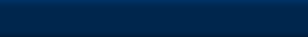 PYTHON PARA TODOS
Expresiones– Parte 3
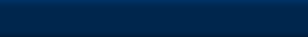 Crear un Programa
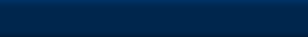 PYTHON PARA TODOS
Expresiones– Parte 3
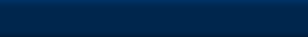 Comentarios en Python
Todo lo que aparezca luego de # es ignorado por Python
¿Por qué usar comentarios?
Permiten describir lo que está pasando en la secuencia de un código
Permiten documentar quién escribió el código o la información auxiliar
Permiten desactivar la línea de un código, quizás de manera temporaria
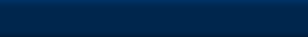 PYTHON PARA TODOS
Expresiones– Parte 3
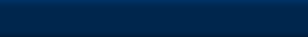 # Obtener el nombre del archivo y abrirlo
name = input('Ingresar archivo:')
handle = open(nombre, 'r')

# Frecuencia de la palabra count
conteos = dict()
for línea in handle:
    palabras = line.split()
    for palabra in palabras:
        conteos[palabra] = counts.get(palabra,0) + 1

# Encontrar la palabra más común
bigcount = Ninguno
bigword = Ninguna
for palabra, conteo in counts.items():
if bigcount is ninguno or conteo > bigcount:
        bigword = palabra
        bigcount = conteo

# Todo terminado
print(bigword, bigcount)
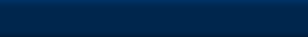 PYTHON PARA TODOS
Expresiones– Parte 3
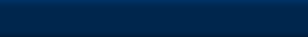 Convertir Input (Entrada) del Usuario
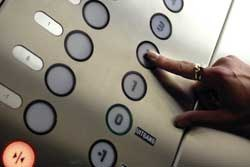 Si queremos leer un número del usuario, debemos convertirlo de una cadena a un número utilizando la función type conversion (conversión de tipo)
Luego, analizaremos cómo manejar datos de entrada incorrectos
# Convertir pisos del elevador
inp = input('Piso europeo')
usf = int(inp) + 1
print('piso de EUA', usf)
Piso europeo 0
Piso de EUA 1
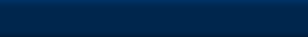 PYTHON PARA TODOS
Expresiones– Parte 3
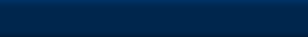 Síntesis
Type (tipo)
Palabras reservadas
Variables (nemotécnicas)
Operadores
Precedencia del operador
División de números enteros
Conversión de Types (tipos)
Input (entrada) del usuario
Comentarios (#)
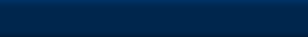 PYTHON PARA TODOS
Expresiones– Parte 3
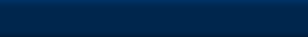 Ejercicio
Escriba un programa para recordarle al usuario las horas y la tarifa por hora para calcular el salario bruto.
Ingresar Horas: 35 
Ingresar Tarifa: 2.75 

Salario: 96.25
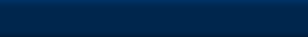 PYTHON PARA TODOS
Expresiones– Parte 3
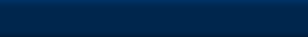 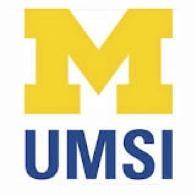 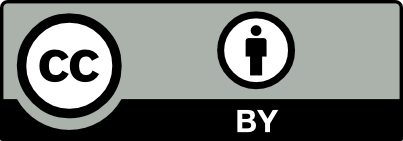 Agradecimientos / Colaboraciones
Estas diapositivas están protegidas por derechos de autor 2010-  Charles R. Severance (www.dr-chuck.com) de la Facultad de Información de la Universidad de Michigan, y se ponen a disposición bajo licencia de Creative Commons Attribution 4.0. Por favor, conserve esta última diapositiva en todas las copias del documento para cumplir con los requisitos de atribución de la licencia. Si realiza algún cambio, siéntase libre de agregar su nombre y el de su organización a la lista de colaboradores en esta página cuando republique los materiales.

Desarrollo inicial: Charles Severance, Facultad de Información de la Universidad de Michigan
… Ingrese nuevos colaboradores y traductores aquí
...